UBND QUẬN LONG BIÊN
TRƯỜNG MẦM NON CHIM ÉN
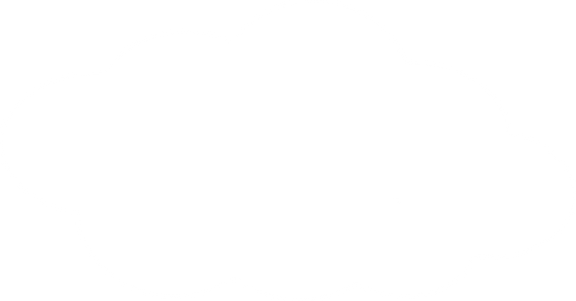 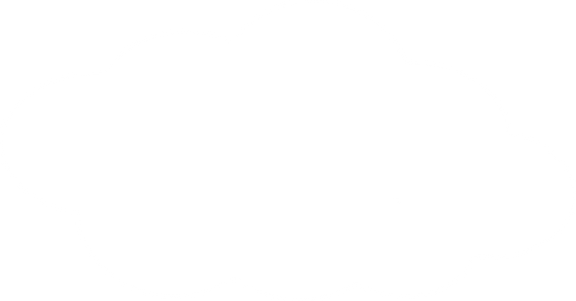 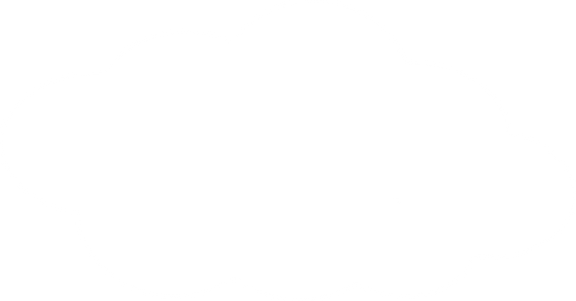 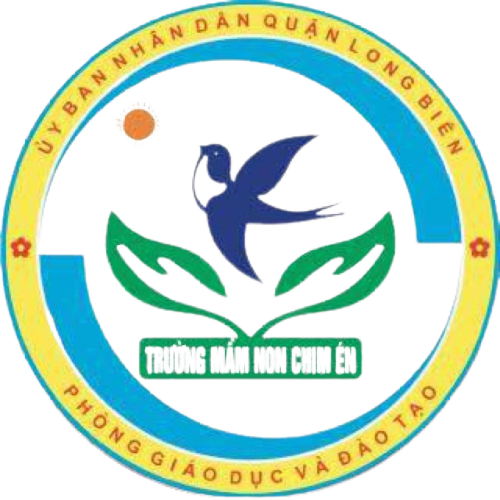 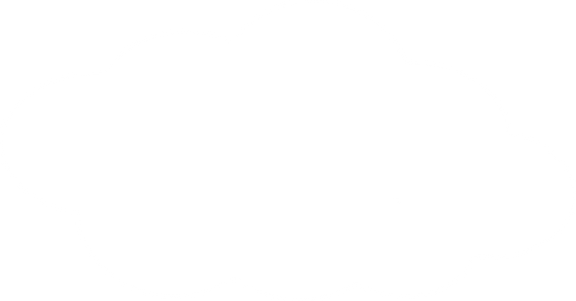 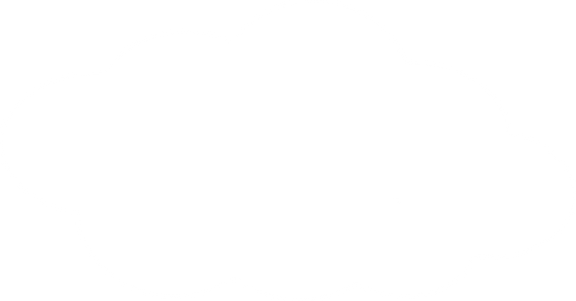 LĨNH VỰC PHÁT TRIỂN NGÔN NGỮ
Thơ : Nghe lời cô giáo
Giáo viên: Khối Mẫu giáo lớn
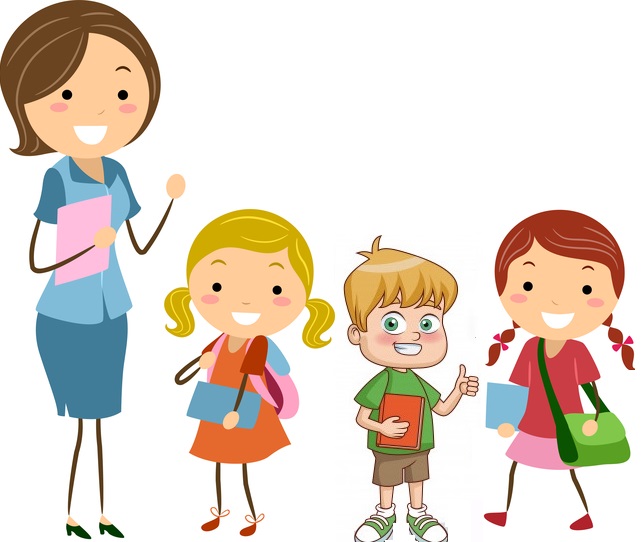 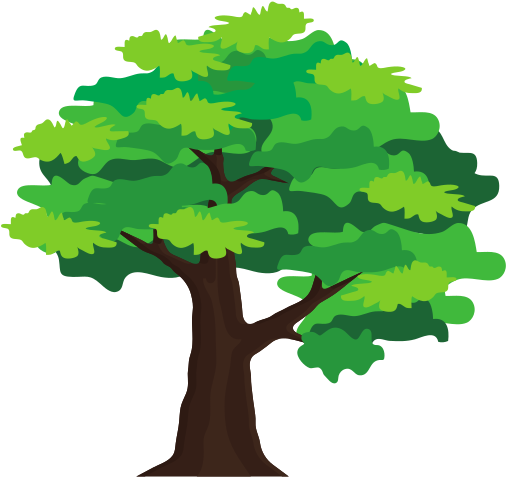 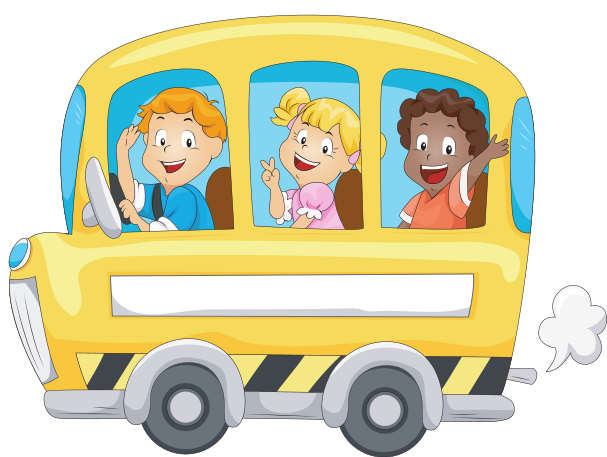 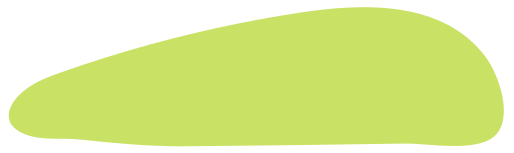 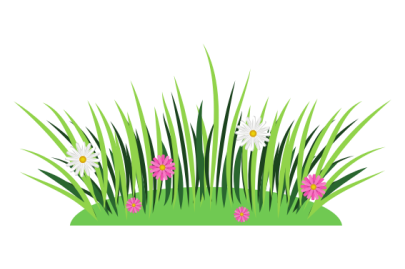 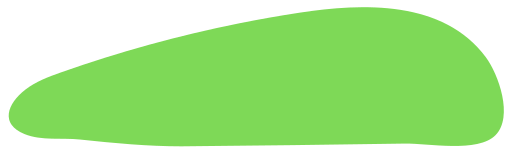 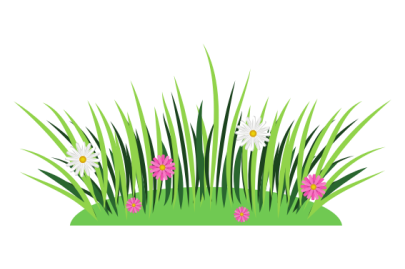 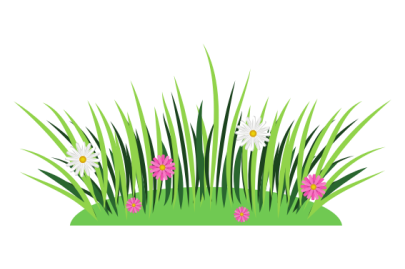 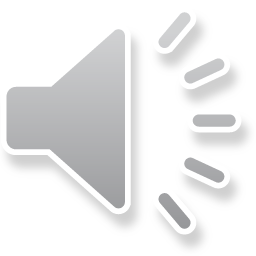 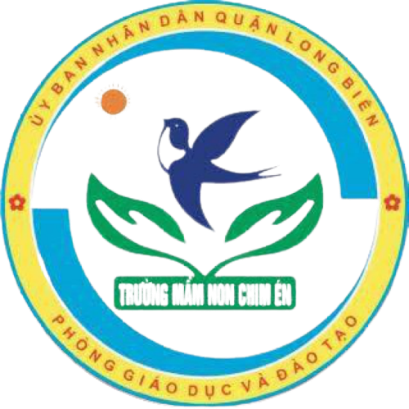 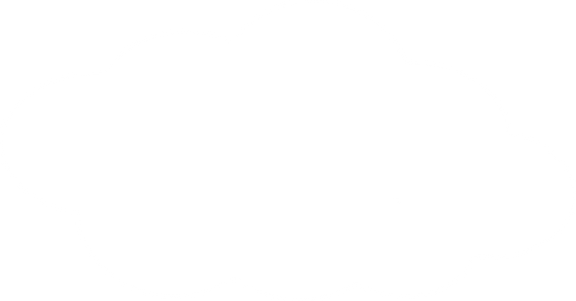 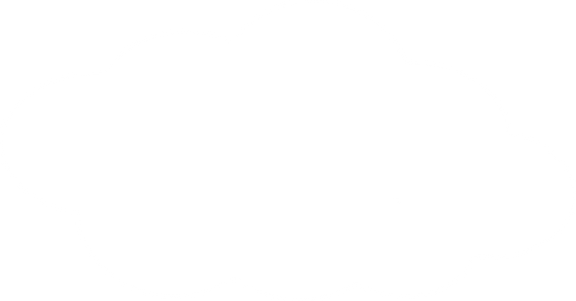 Nghe lời cô giáoBé mới được đi họcKhi về hát rất ngoanRửa tay trước khi ăn“Cô giáo con bảo thế”
Ăn thì mời cha mẹNhường em bé phần hơnKhông để vãi  rơi cơm“Cô giáo con bảo thế”
“Cô giáo con bảo thế”Việc tốt đều nhắc lờiThế là, bé yêu ơiNhớ lời cô giáo đấy.                                Nguyễn Văn Chương
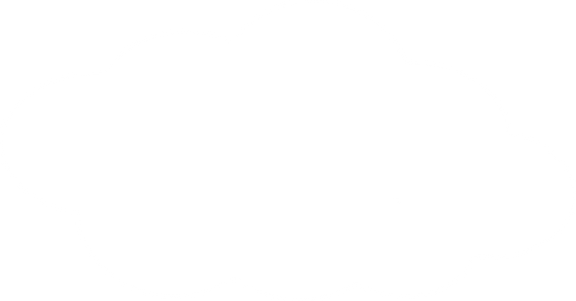 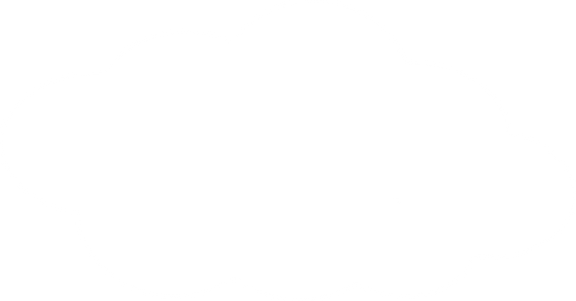 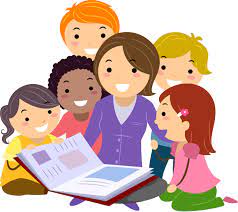 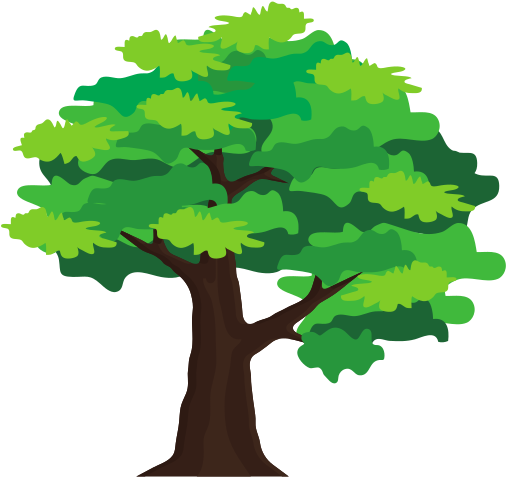 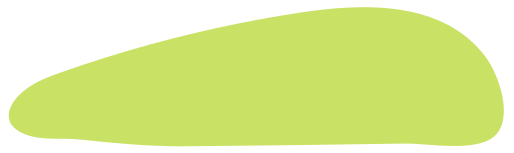 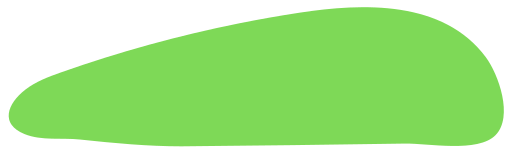 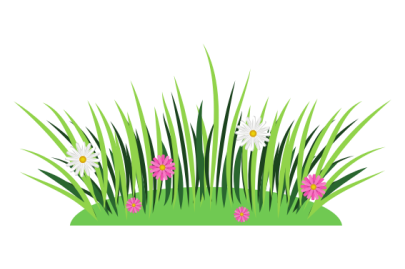 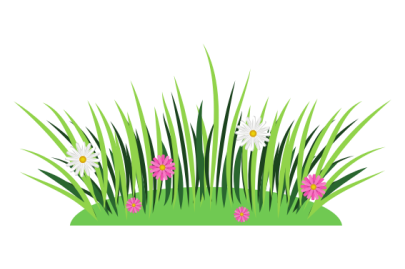 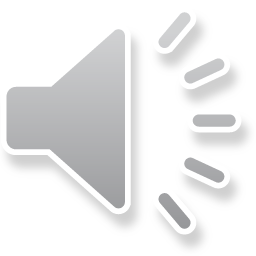 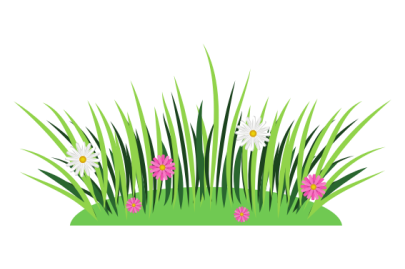 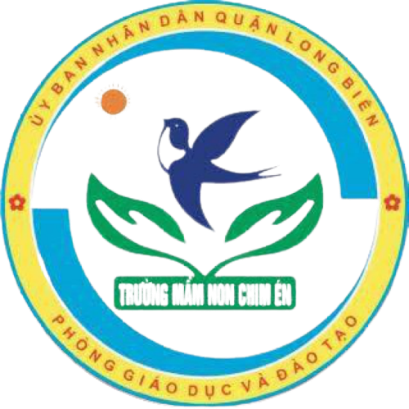 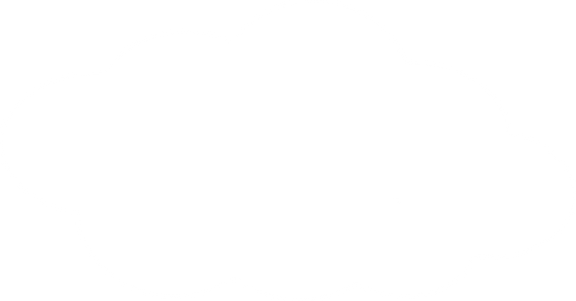 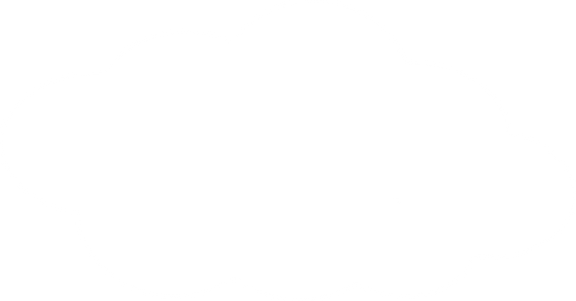 Cô vừa đọc cho các con nghe bài thơ gì?
Do nhà thơ nào sáng tác nhỉ?
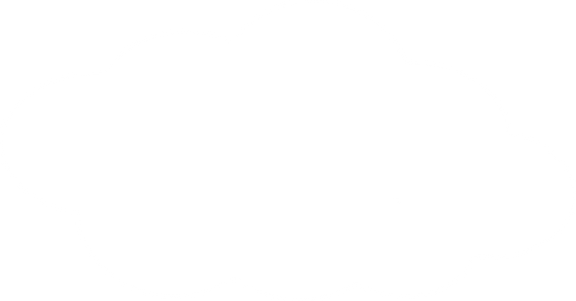 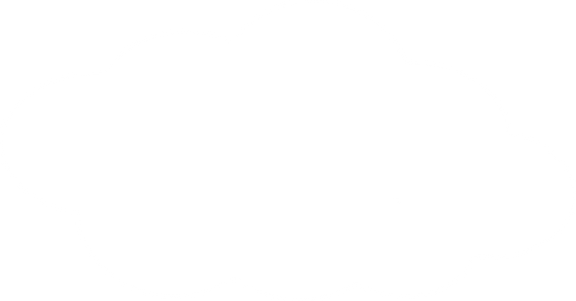 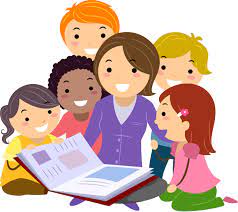 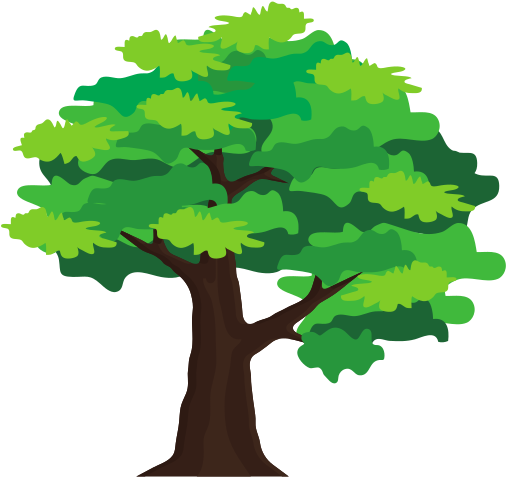 Bài thơ :Nghe lời cô giáo
Sáng tác :Nguyễn Văn Chương
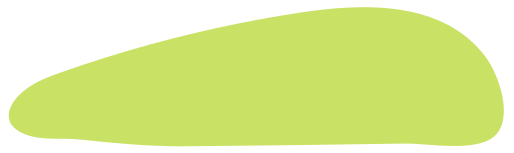 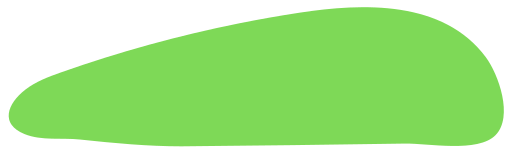 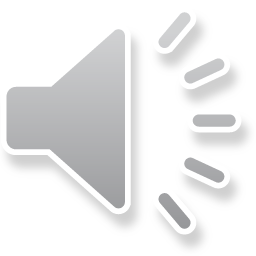 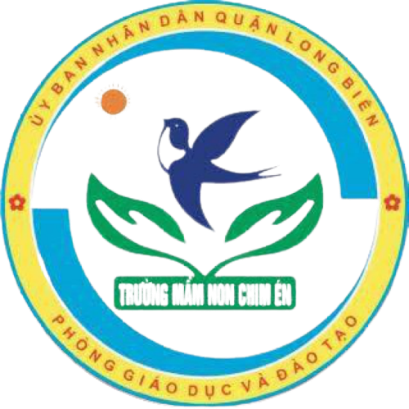 Nghe lời cô giáoBé mới được đi họcKhi về hát rất ngoanRửa tay trước khi ăn“Cô giáo con bảo thế”
Ăn thì mời cha mẹNhường em bé phần hơnKhông để vãi  rơi cơm“Cô giáo con bảo thế”
“Cô giáo con bảo thế”Việc tốt đều nhắc lờiThế là, bé yêu ơiNhớ lời cô giáo đấy.                                Nguyễn Văn Chương
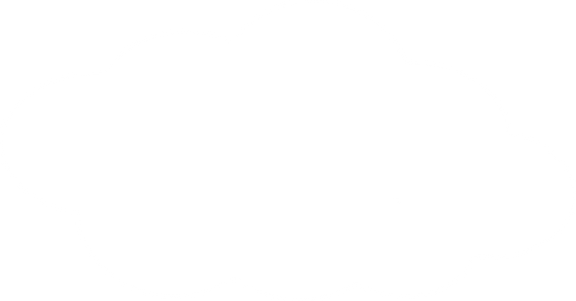 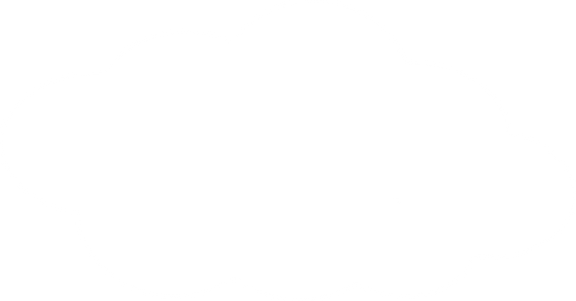 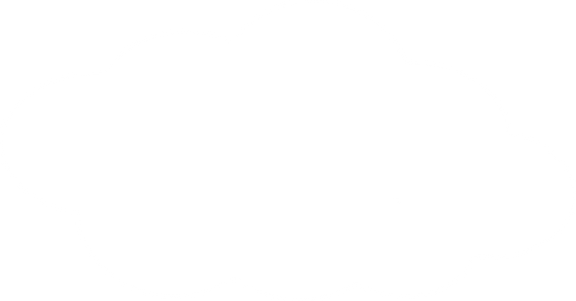 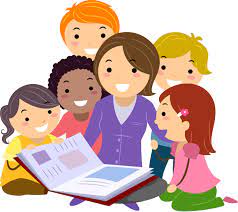 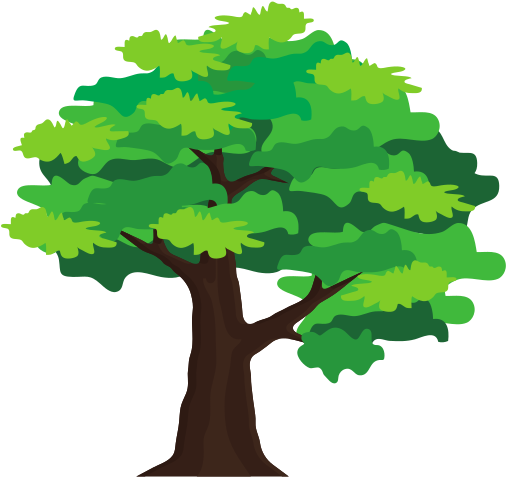 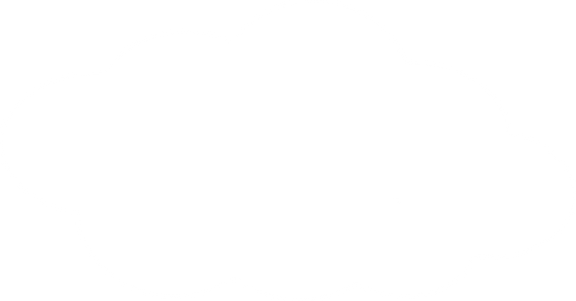 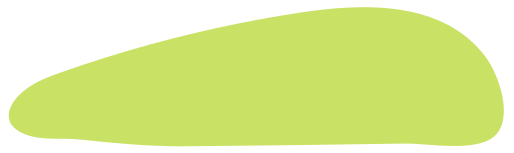 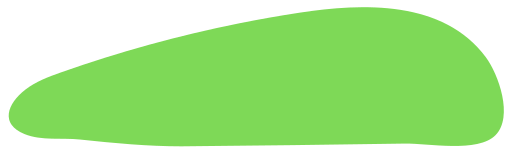 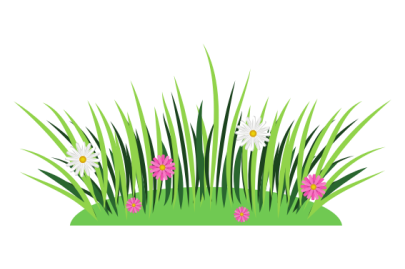 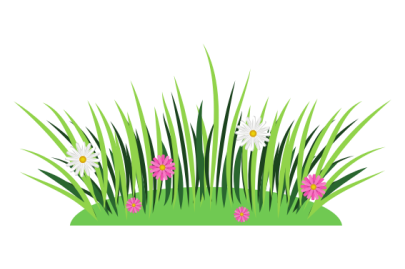 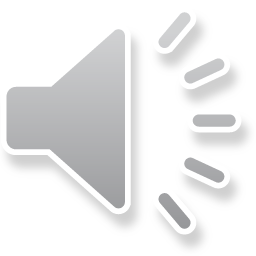 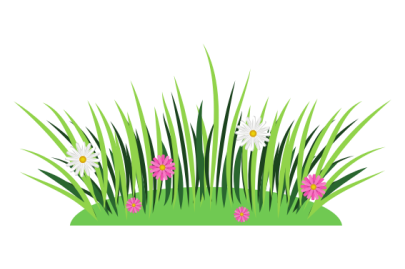 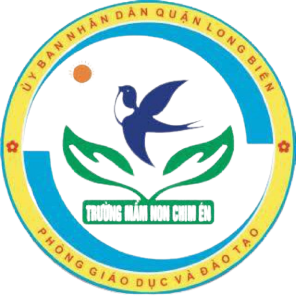 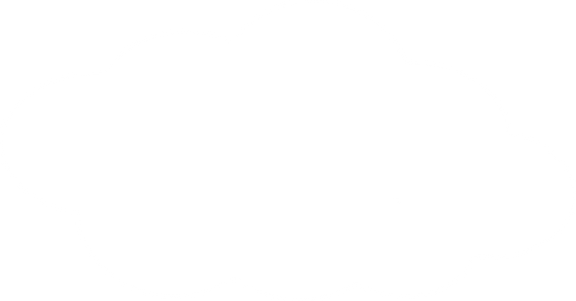 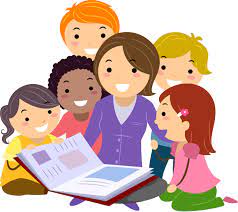 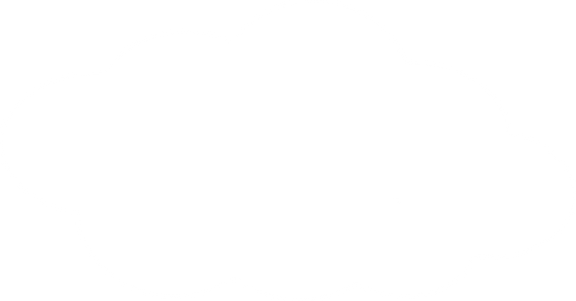 Bạn nhỏ trong bài thơ được cô giáo dạy những gì?
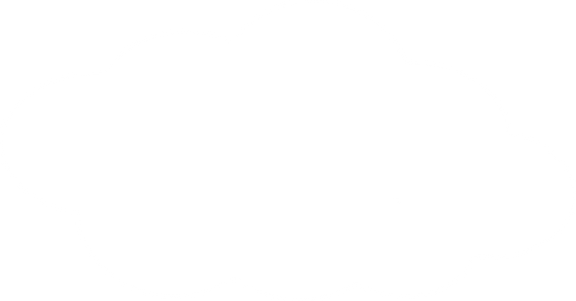 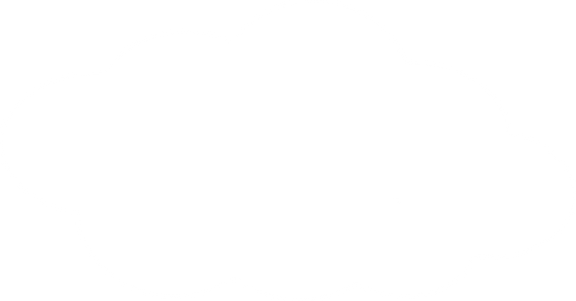 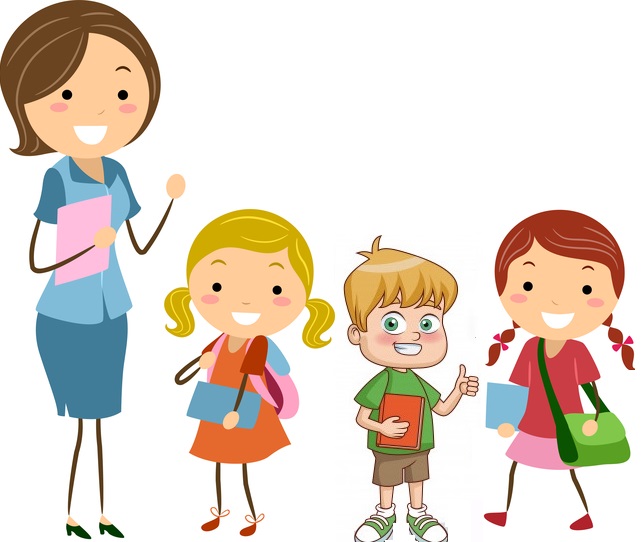 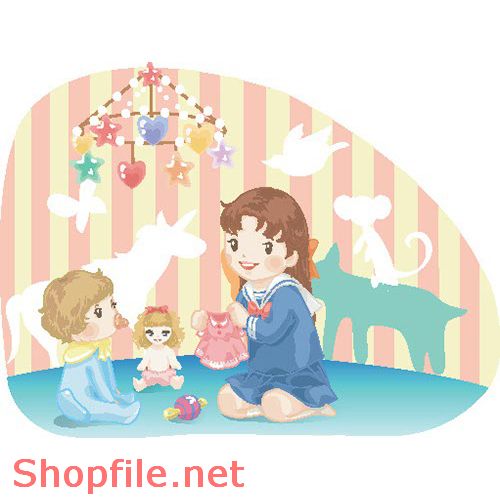 Dạy hát
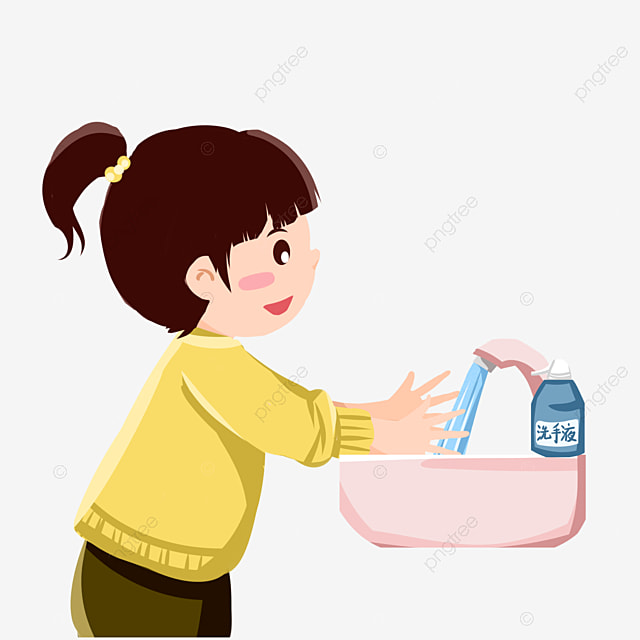 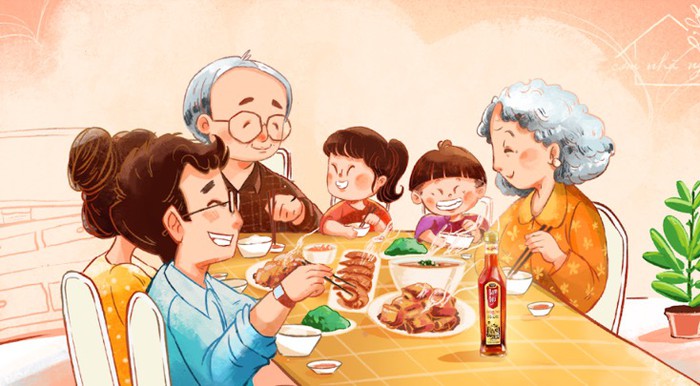 Nhường em bé
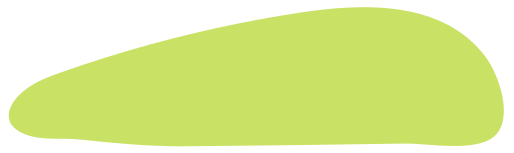 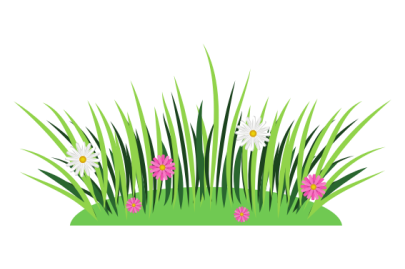 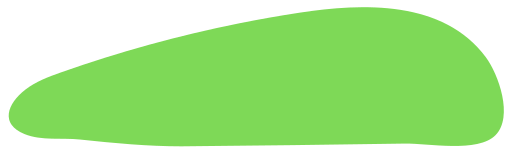 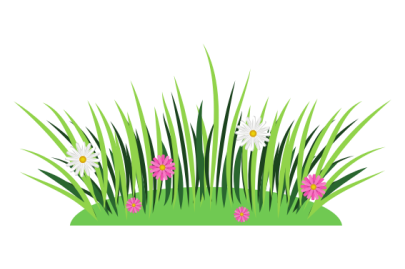 Rửa tay
Mời cha mẹ ăn cơm
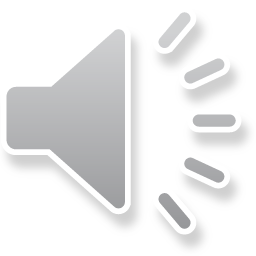 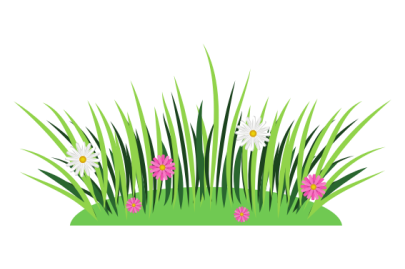 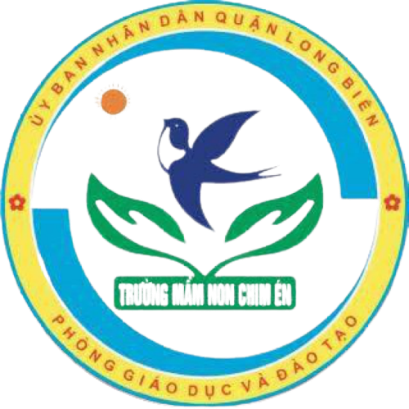 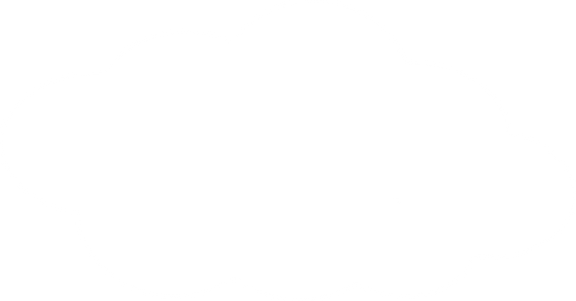 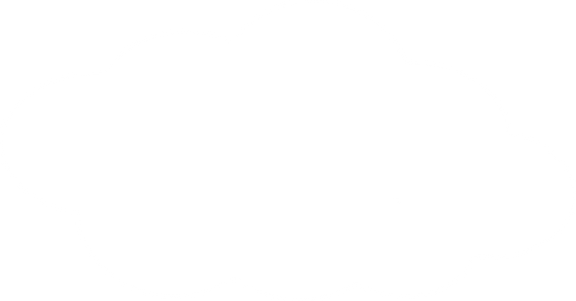 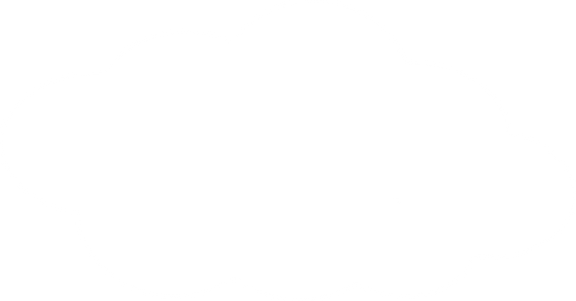 Đi học, ai đã dạy bạn nhỏ những điều hay lẽ phải nhỉ?
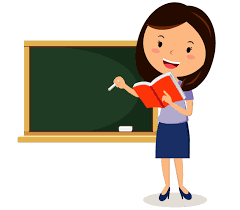 Cô giáo
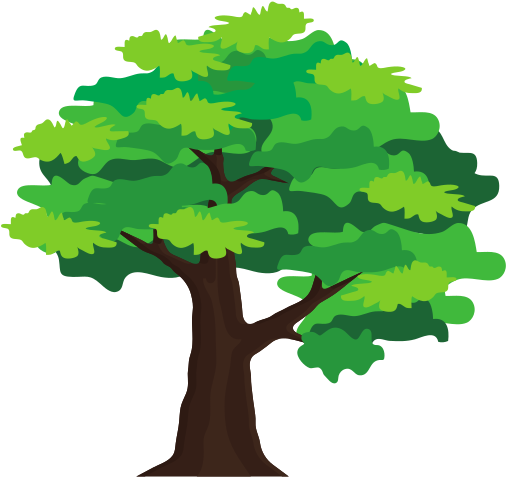 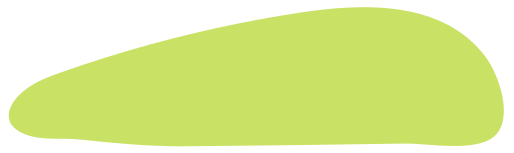 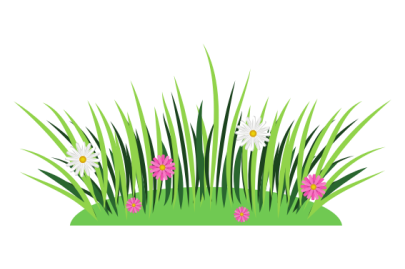 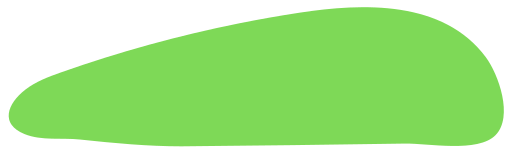 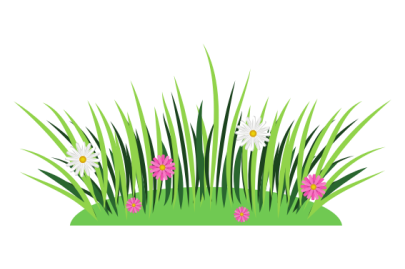 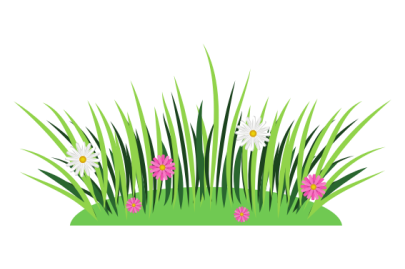 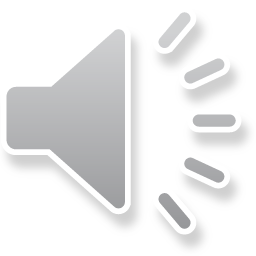 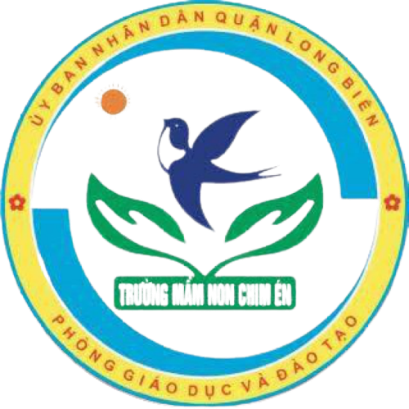 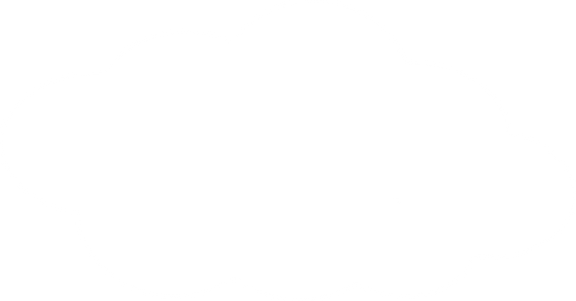 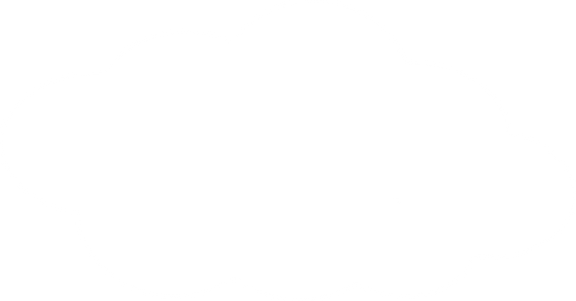 Khi nghe lời cô giáo bạn nhỏ sẽ trở thành người như thế nào nhỉ?
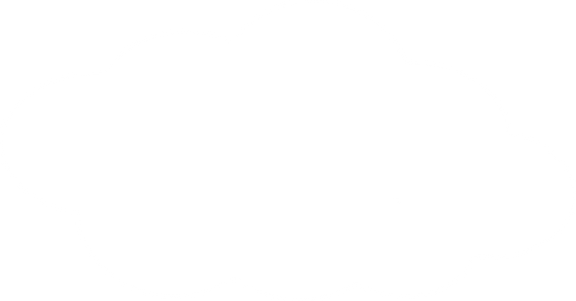 A: Bé ngoan
B: Bé chưa ngoan
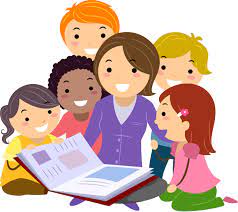 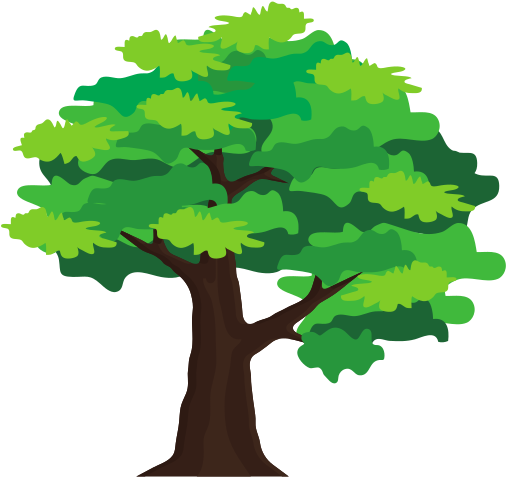 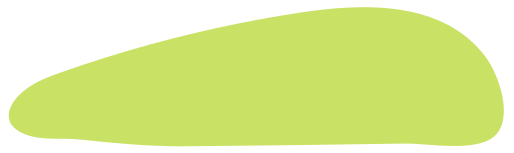 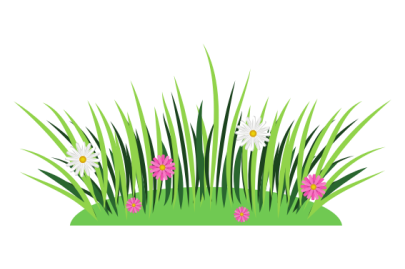 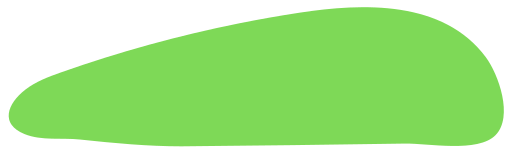 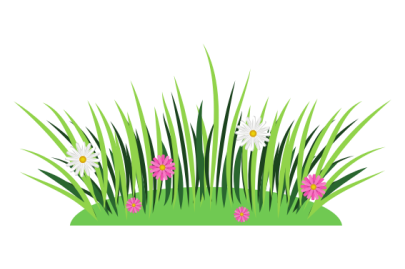 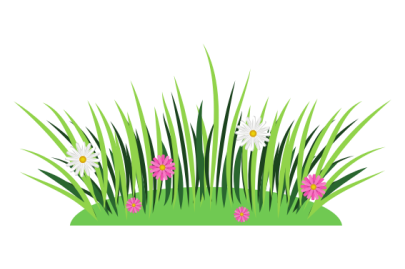 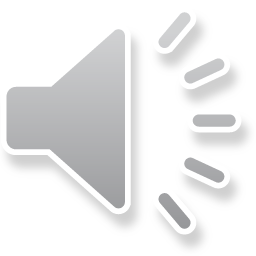 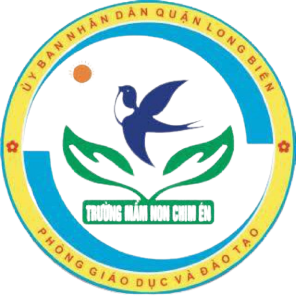 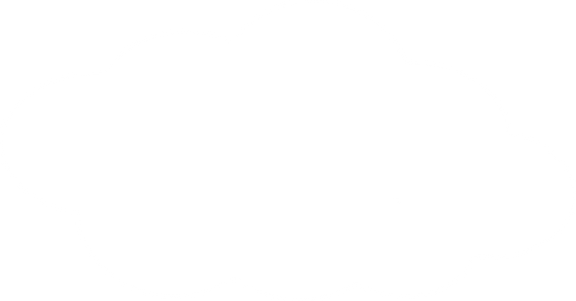 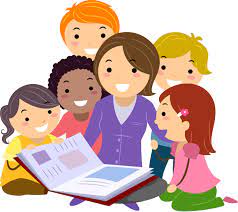 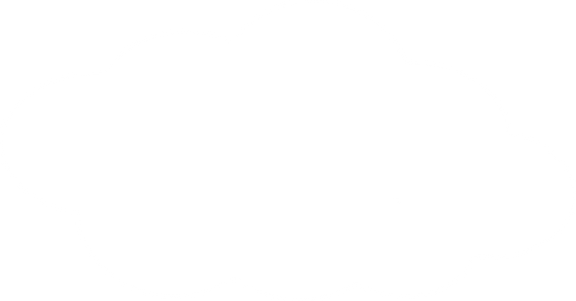 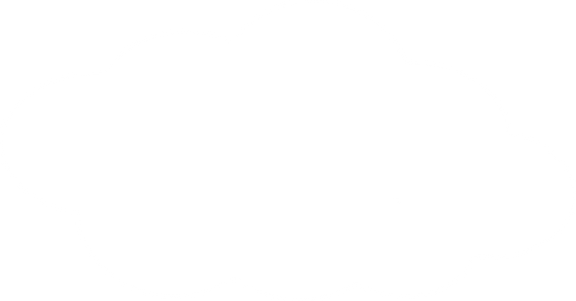 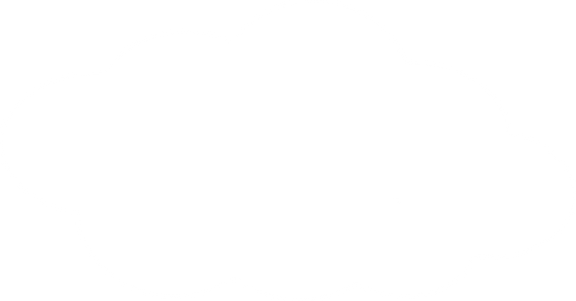 Trẻ đọc thơ
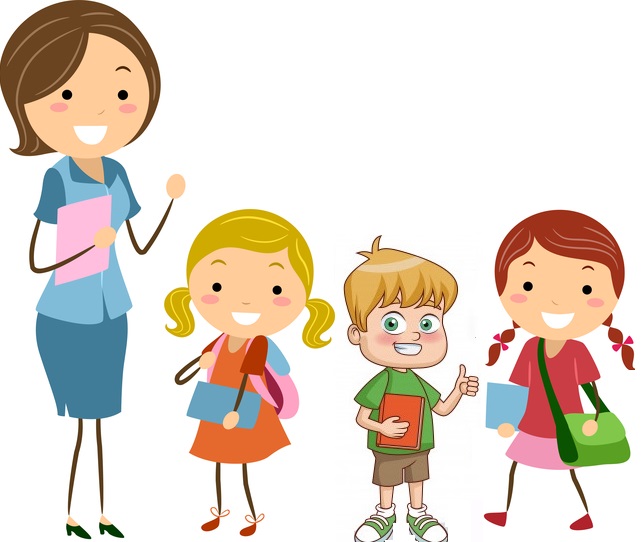 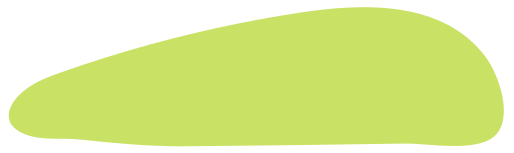 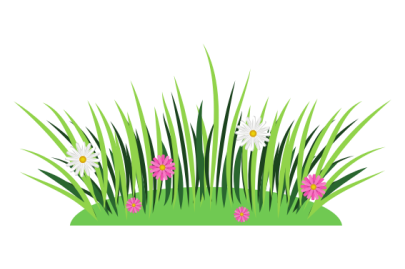 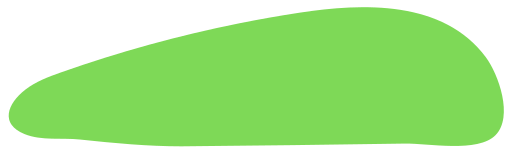 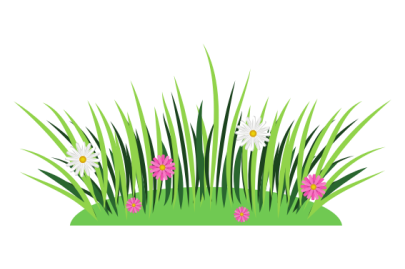 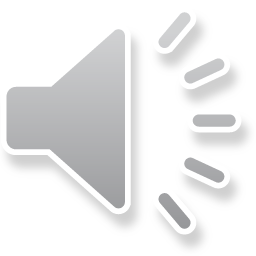 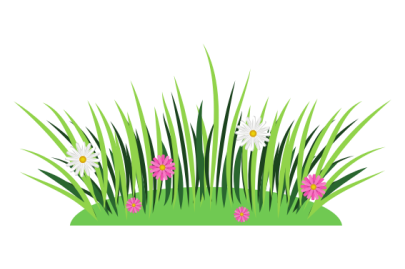 Nguồn youtube
https://www.youtube.com/watch?v=ePHfWmC2Umg
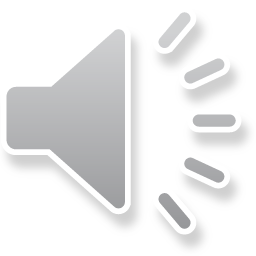 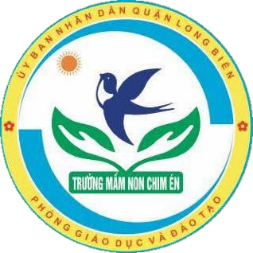 Hẹn gặp lại các con vào buổi học tiếp theo
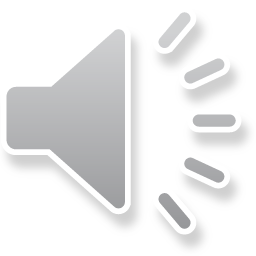